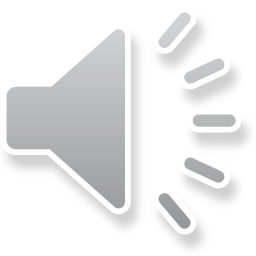 Grief
Learning to understand and cope with grief
(CLICK        in bottom right corner to continue to next slide)
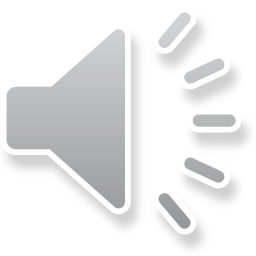 Materials you will need
Pen or pencil
This PowerPoint presentation
The “learning to understand and cope with Grief” worksheet
worksheets can be found on the Watson institute website.                   
Throughout this presentation Any questions in red will be the questions from the worksheets. 
Feel free to follow along and work at your own pace.

(If you are unable access the website and/or unable to print, you can also write your answers on a sheet of blank paper, or just follow along and answer questions to yourself)
CLICK HERE
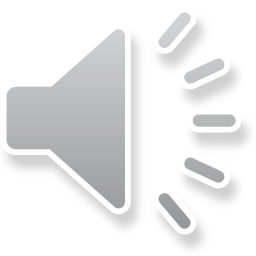 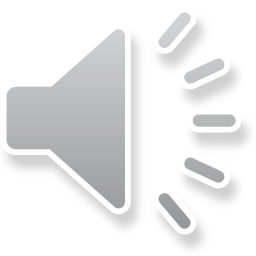 What is grief?
Take some time and in your own words write down what you think grief is.
The dictionary definition of grief is the natural response resulting from a Significant loss-especially the death of a loved one.
Some people recover quickly & others may take a little longer.
Grief is a natural healing process. There is no “right” or “wrong” way to do it.
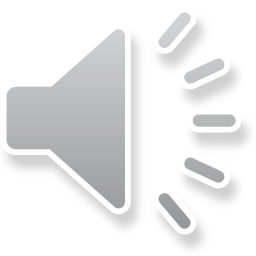 What do you think are some ways people cope with grief?
Some People might:
 cry
Laugh
busy themselves with work or other tasks
get physically sick
become numb (not feel anything at all) 
Everyone copes with grief differently.
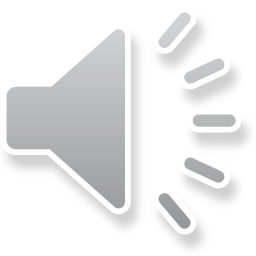 What type of things can a person Grieve?
Grief is very relative and subjective to the person experiencing it. 
A person can grieve: (but not limited to)
Death of a loved one, including pets
Divorce or changes in a relationship, including friendships
Divorce or changes in a relationship of a parent
Changes in your health or the health of a loved one
Losing a job, a parent losing a job, or a significant other losing a job
Changes in your way of life, such as moving to a new place, starting at a new school, or graduating
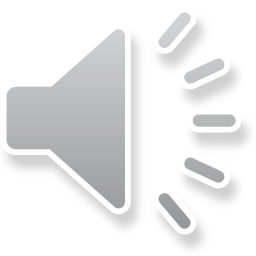 True or false
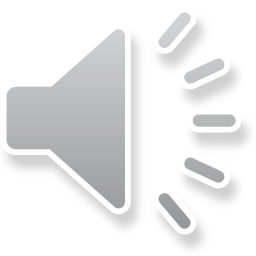 True or false
Everyone copes with grief the same way.
F
T
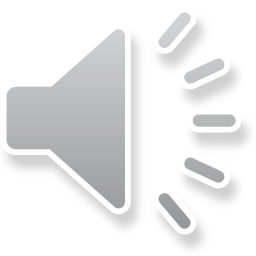 True or false
It usually takes a person a week to recover when grieving.
F
T
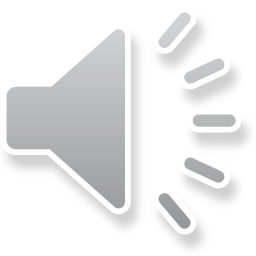 True or false
Grief is relative to the person who is experiencing it.
F
T
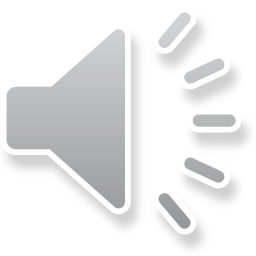 True or false
Laughing is NOT a way for someone to cope with grief
F
T
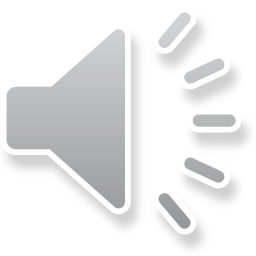 Here is a brief video on grief and coping with it.
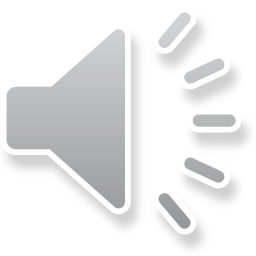 Hopefully after completing this activity you have a better understanding of grief and ways to cope with it. Feel free to come back and reference this activity as needed.